Paul ARCHITECTE
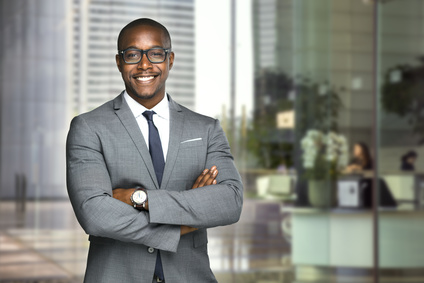 Architecte d'intérieur - 13 ans d'expérience
A propos de moi
Architecte d'intérieur expérimenté, j'ai passé les 13 dernières années à créer des espaces intérieurs fonctionnels et esthétiquement plaisants pour divers clients, allant des particuliers aux entreprises commerciales. Ma passion pour l'architecture intérieure et mon souci du détail me permettent de concevoir des solutions créatives adaptées aux besoins et aux préférences de mes clients.
Contact
+336 01 02 03 04
votre.nom.prenom@gnail.com
Marseille, France
linkedin.com/votre-profil
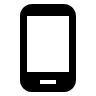 Expériences Professionnelles
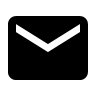 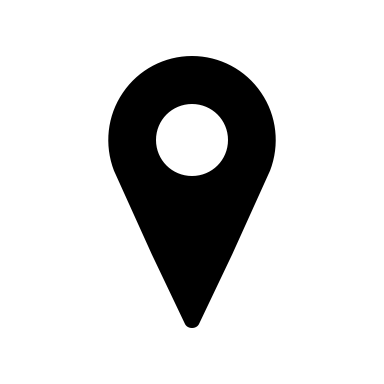 Architecte d'intérieur junior, Agence Créative Interiors, Ville, France (2010 - 2015)
Participer à la conception de divers projets résidentiels et commerciaux, en veillant à ce que les espaces soient à la fois esthétiques et fonctionnels.
Créer des plans d'aménagement, des échantillons de matériaux et des modèles 3D pour présenter les designs aux clients.
Assister à la gestion de projets, en coordonnant avec les entrepreneurs et les fournisseurs pour assurer la livraison en temps et en heure des projets.
Contribuer aux réunions de conception en apportant des idées créatives et innovantes.

Architecte d'intérieur senior, Studio de Design Espace & Lumière, Ville, France (2015 - 2023)
Diriger la conception de divers projets, allant de la rénovation de résidences privées aux espaces de bureaux contemporains et aux hôtels de luxe.
Gérer le processus de conception du début à la fin, en travaillant étroitement avec les clients pour comprendre leurs besoins et leurs visions, puis en traduisant ces idées en designs concrets.
Superviser une équipe de designers juniors, en les guidant et en les formant pour qu'ils développent leurs compétences en design.
Gérer les relations avec les fournisseurs et les entrepreneurs, en veillant à la qualité des matériaux et des travaux effectués.
Présenter des propositions de design aux clients, en utilisant des rendus 3D et des échantillons de matériaux pour illustrer les concepts.
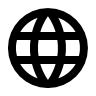 Qualités
Créativité et sens esthétique
Sens du détail et rigueur
Excellentes capacités de communication
Flexibilité et adaptation
Esprit d'équipe
Compétences
Conception et aménagement d'espaces
Dessin technique et perspective 3D
Maîtrise des logiciels de CAO (AutoCAD, SketchUp, Revit)
Sélection de matériaux et de mobilier
Coordination de projets et de travaux
Hobbies
Formation
Photographie d'architecture
Visites d'expositions d'art contemporain
Voyage (architecture et design du monde)
Master en Architecture Intérieure, École Nationale Supérieure d'Architecture de Paris-Belleville, 2009
Licence en Design d'Intérieur, École Boulle, Paris, 2007